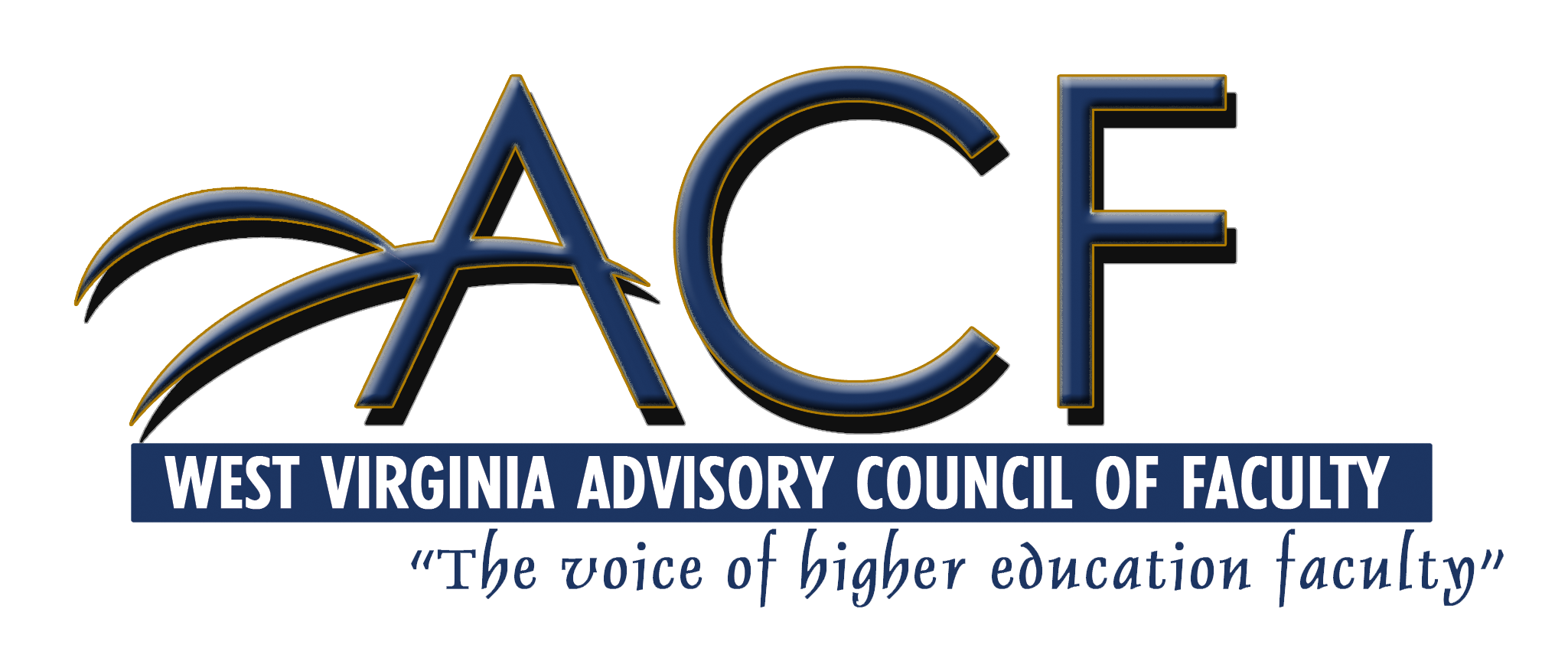 Advisory Council of FacultyACF
Advisory Council of Faculty (ACF)
Established by West Virginia Code §18B-6-2
Made up of representatives from each public higher education institution in West Virginia— 
		who serve as a resource to advise the legislature on 	higher 	education,
		who advise the Higher Education Policy Commission 	(HEPC)
		who advise the Community and Technical College 	Council (CTCC)
ACF Members
Are elected by the Faculty Senate/Assembly of their respective institution;

Serve as voting members of the Faculty Senate of their institution;

Report to and serve as a resource to their Board of Governors of their institution;

Share information and serve as a voice and resource for the faculty of their institution.
ACF Members
Attend all ACF meetings
Attend HEPC and CCTCE meetings when possible
 Promote the Great Teachers Seminar to their institution (20 Year Anniversary)   
Dr. Edward Snyder, Shepherd University, WV 2010 Professor of the Year
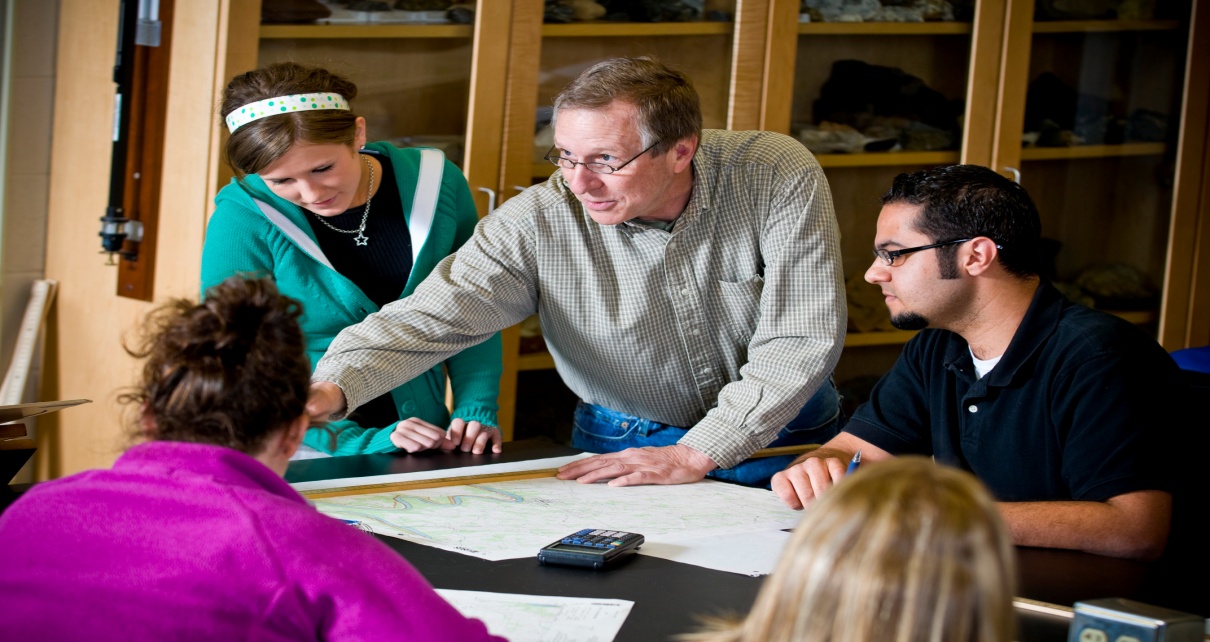 2011 – 2012 ACF Institutional Issues
Re-visioning and enhancing the quality and delivery of academic programs, including general studies programs and adult education courses, in order to improve student retention, graduation rates, and “time to degree”;

Addressing those initiatives and recommendations from the September 2010 SREB report No Time to Waste that best serve our students and help achieve program learning goals and standards—see http://publications.sreb.org/2010/10E10_No_Time_to_Waste.pdf;

Advocating for faculty personnel issues, including salary compression relief for faculty, engaging retiring faculty, creating fair and supportive faculty sick-leave policies, increasing the number of tenured faculty, and promoting shared governance.
2011-2012 ACF Legislative Issues
Providing a systematic funding mechanism for capital projects funding and Higher Education initiatives mandated by the Legislature;
Continuing to provide funding for faculty salary raises and addressing the problem of salary compression.
Providing funding to bring WV institutions equality with Peer Institution;.
Amending code concerning 20% tenure issue for CTCs by increasing the tenure limit to 30%;
Share Rising PEIA Costs
Encourage PEIA to tap into $200 million reserve
Allocate additional funding for PEIA—80/20! 
Find ways and provide incentives to decrease health costs.
2011 – 2012 ACF HEPC and CCTCE Issues
Encourage shared governance at all higher education institutions in the State.
2011 – 2012 ACF HEPC and CCTCE Issues
Advocate for increased percentage of tenured faculty in order to maintain academic integrity for programs, to recruit high-quality faculty, to encourage a strong faculty voice in governance issues, and to provide consistency and oversight of programs.
2011 – 2012 ACF HEPC and CCTCE Issues
Address statewide the issue of faculty salary compression.
2011 – 2012 ACF HEPC and CCTCE Issues
Advocate for institutions to find creative ways to offer faculty job security in the event of catastrophic illness.
2011 – 2012 ACF HEPC and CCTCE Issues
Engage and utilize to a greater degree the Advisory Council of Faculty in the work and activity of HEPC and CCTCE.
2011 – 2012 ACF HEPC and CCTCE Issues
Advocate for institutional support and release time for faculty to serve on the ACF.
Questions, Comments, Concerns
ACF Chair:  Erik Root eroot@westliberty.edu

ACF Vice-Chair:  Deidre Morrison DMORRISO@blueridgectc.edu

Legislative Coordinator: Sylvia Shurbutt sshurbut@shepherd.edu